ישראל כמרכז לחדשנות אקלימית:
מתווה למדיניות ממשלתית
דר יונתן מנוחין, מנכ"ל המכון הישראלי לחדשנות
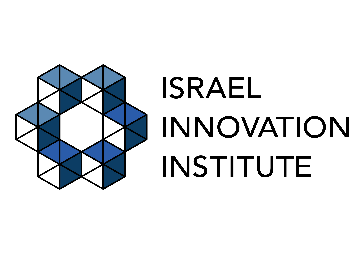 Israel can become the climate innovation nation; we are ready to pave the way
בנט, גלזגו, נובמבר 2021
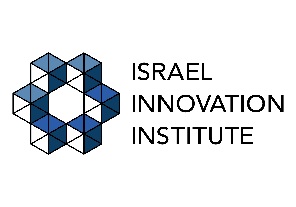 [Speaker Notes: מכובדי,

אנכל האנשים כן מסכמים על המטרה.

אך השאלה היא מה אנו צריכים לעשות. 

במסגרת זו עברנו על תוכניות ממשלתיות קודמות לקידום חדשנות, התיעצנו עם הרבה אנשים טובים בממשלה, שמענו יזמים, וכמובן יש את התובנות שלנו מקידום אקוסיסטם של חדשנות.]
Israel Innovation Institute
ISRAEL - The Innovation Hub for Global Challenges
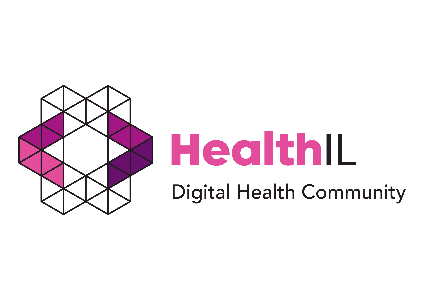 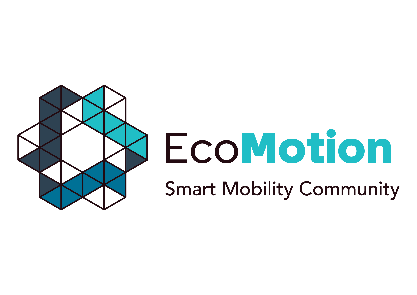 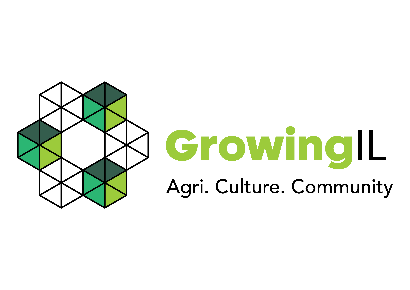 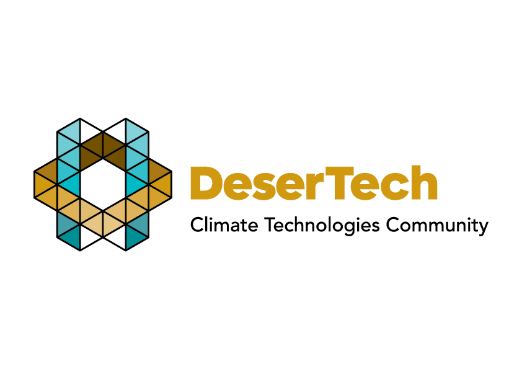 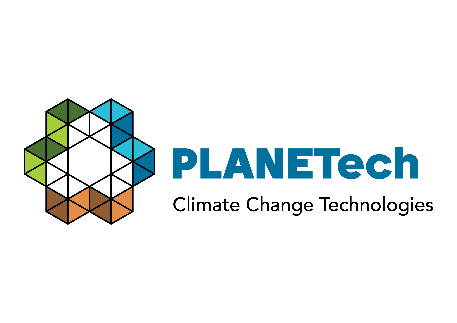 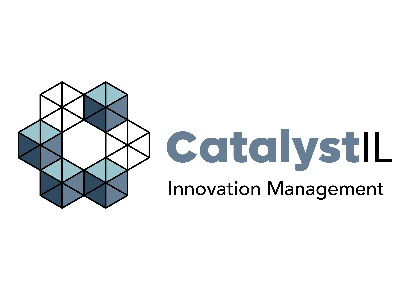 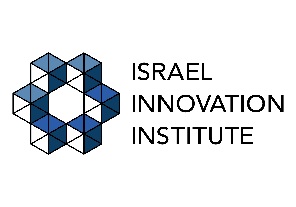 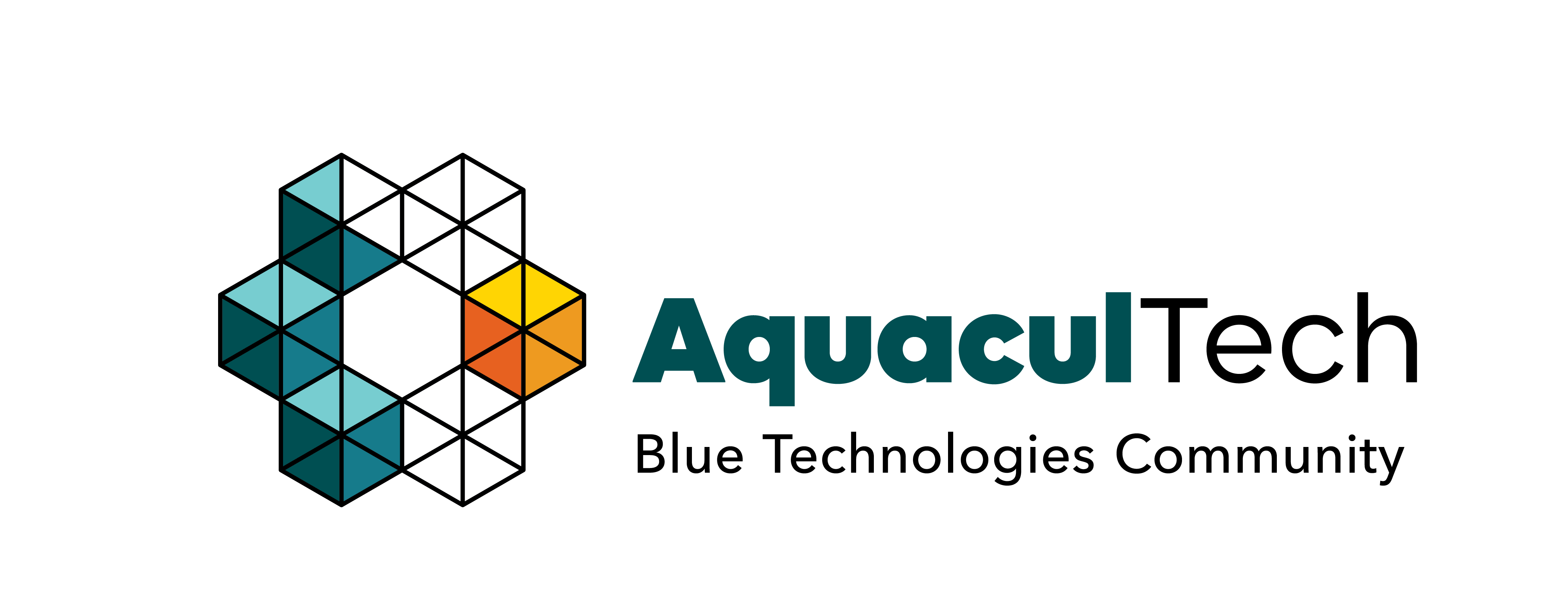 [Speaker Notes: המכון הישראלי לחדשנות – למי שלא יודע – ארגון שמנהל מגוון קהילות חדשנות במגוון נושאים. חלק עם הממשלה וחלק בעליה.]
בישראל מובילה בחדשנות בתחומים רבים: חקלאות, מים, בריאות, תחבורה חכמה, סייבר וכד'
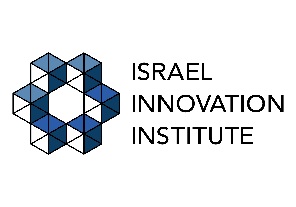 [Speaker Notes: לכל אחד מהנושאים הללו: נוצרה דה פקטו או דה – יורו תוכנית לאומית לקידום חדשנות בתחום. נקודתית, המטפלת במגוון מחזיקי עניין הרלוונטיים ותחת אחריות משרד ממשלתי מוביל ובשיתוף חלקי של משרדי ממשלה אחרים


אז האם תוכנית לאומית של קידום חדשנות אקלימית זה אותו דבר סוג של cut and past]
תחום האקלים שונה
בראש סדר העדיפויות העולמי  
השפעה מכרעת על התעשייה והכלכלה הישראלית
נמצא באחריות מספר משרדי ממשלה

 ולכן נדרש
חזון לאומי 
ניהול מערכתי: בין משרדי ובין מגזרי 
פעילות במגוון ערוצים
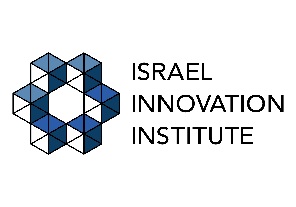 [Speaker Notes: תחום האקלים הוא שונה

בראש סדר העדיפויות הלאומי – מה שאומר: רגולציה גלובלית, תאגידים מחפשים טכנולוגיה ושוק ההון מאתר הזדמנויות. 

חברות ישראליות שלא ישכילו להחיל את הנושא – יקרסו והזדמנות מדהימה לתעשייה הישראלית 
 
באחד ממוקדי הפעילות של מספר משרדי ממשלה (הגנת הסביבה, הכלכלה, החדשנות, האנרגיה, החוץ, האוצר, הבטחון, בטחון פנים, חקלאות) 

ולכן: 
חזון אחד – דבר שיוביל תוכנית עבודה מארגנת 
ניהול מערכתי: בין משרדי ובין מגזרי 
פעילות במספר ערוצים: הכוונה לפעול בהם בכלים המקובלים לממשלה: רגולציה ומשאבים אך גם בכלים אחרים שמייד אסביר אותם עם חברות ממשלתיות, פרטיות ועמותות. כל אחד בשיתוף למטרות שלהם.]
מטרות המתווה לקידום חדשנות אקלימית
3
2
1
הקמת זירות
 חדשנות
הרחבת היצע 
הפתרונות
מיצוב ישראל בעולם
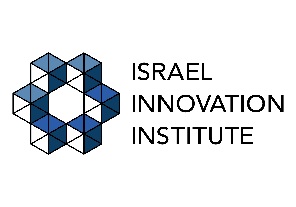 [Speaker Notes: שהתחלנו לשאול מה המטרה של המתווה: ראינו שלוש מטרות:
כמה שיותר פתרונות שמטפלים בנושא – פה מספר הוא קריטיים. אם 10% מצליחים – אז ככך שנצליח לצור יותר פתרונות ה-10% מהם ידגל וכמובן ננסה לעזור שהאחוז הזה יגדל אף יותר. 
זירות חדשנות – מקומות בהם ניתן לבחון רעיונות, לנסות פתרונות ולהטמיע את הטובים – זירות חדשנות יוצרות ערך סביבתי בצמצום ההפשעה הסביבתית של הפעילות וגם ערך כלכלי ליזמים בתהליכי למידה על הצרכים ותהליכים הנדרשים לפתרון. 
מיצוב ישראל בעולם על מנת להביא משאבים, קשרים וידע לישראל.]
תחומי ההמלצות
הקמת זירות חדשנות
קידום הידע
גיוס משאבים
טיוב תהליכים בממשלה
מיצוב ישראל בעולם
רגולציה תומכת
תשתיות לאומיות
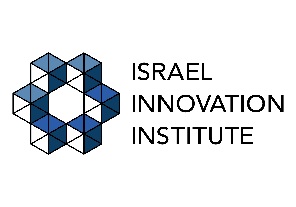 [Speaker Notes: אז אחרי שבחנו מה נעשה בתוכניות הלאומיות שהצליחו, מהם הצרכי האקסיסטם בתחומים השונים שאנו פועלים, בשיחות עם יזמי האקלים כמו גם עם שיחות שערכנו עם אנשי ממשלה. 

הגענו לשבעה נושאי ליבה או pillars של מתווה לחדשנות אקלימית אילו הם ומייד נסביר.]
תחומי ההמלצות
הקמת זירות חדשנות
קידום הידע
גיוס משאבים
טיוב תהליכים בממשלה
מיצוב ישראל בעולם
רגולציה תומכת
תשתיות לאומיות
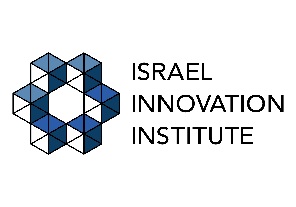 הכשרה של היזמים, התעשיה והממשלה להבין את הרלוונטיות והאתגרים של הנושא .
[Speaker Notes: לא מספיק מבינים את הסוגיות, האתגרים, התהליכים, השפה של הנושא.]
תחומי ההמלצות
הקמת זירות חדשנות
קידום הידע
גיוס משאבים
טיוב תהליכים בממשלה
מיצוב ישראל בעולם
רגולציה תומכת
תשתיות לאומיות
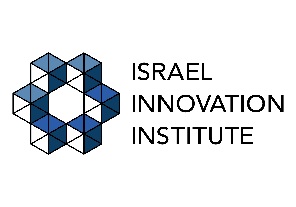 עידוד ותמיכה בחברות הממשלתיות והציבוריות לפתח מערכת ארגונית לבחינת פתרונות וצרכי הרגולציה הנדרשת
[Speaker Notes: זירות חדשנות דיברנו כבר – כמה שיותר יותר טוב. חדשנות היא שריר ארגוני שצריך לטפח ותמיכה ממשלתית בתהליך נדרשת, כי זה לא מאוד טבעי לארגונים להכניס חדשנות. והשינויים הנדרשים ברגולציה.]
תחומי ההמלצות
הקמת זירות חדשנות
קידום הידע
גיוס משאבים
טיוב תהליכים בממשלה
מיצוב ישראל בעולם
רגולציה תומכת
תשתיות לאומיות
עידוד שוק ההון וקרנות הון סיכון להיכנס לתחום 
ותמיכה ממשלתית לחברות שיהפכו ל Design Partner  ליזמים
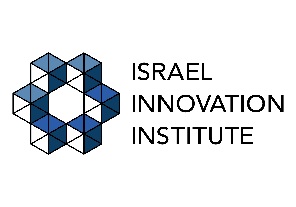 תחומי ההמלצות
הקמת זירות חדשנות
קידום הידע
גיוס משאבים
טיוב תהליכים בממשלה
מיצוב ישראל בעולם
רגולציה תומכת
תשתיות לאומיות
תפיסה רגולטורית חדשה למיקוד בתחום והרחבת הרגולציה הנדרשת
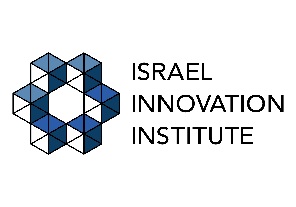 [Speaker Notes: רגולציה מכוונת לטפל בסיכונים. ואני מבין שזה חלק מהעבודה של רשות הרגולציה העתידית. אך גם לתקשר זאת ליזמים ולחברות שלא יהיה בהפתעה. רגולציה יכולה להיות הזדמנות ליזמים]
תחומי ההמלצות
הקמת זירות חדשנות
קידום הידע
גיוס משאבים
טיוב תהליכים בממשלה
מיצוב ישראל בעולם
רגולציה תומכת
תשתיות לאומיות
הובלה ותכלול הנושא בממשלה
הכנסת שיקולי שינוי אקלים בכלל התוכניות הממשלתיות
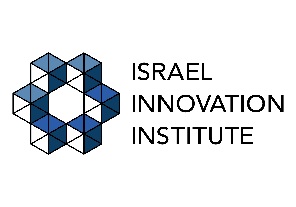 [Speaker Notes: הובלה ותכלול – כיוון שהנושא נמצא בהרבה משרדים, משהו בעל ראיה מערכתית חייב לתכלל את הנושא. לא הגדרנו כאן יחידה שעושה זאת – אינני בטוח שאני מבין או יודע את כל השיקולים. אך ניהול של צוות בין משרדי ובין מגזרי חייב להיות. אתם תחליטו איפה ומי, אך אסור שזה לא ינוהל ברמה מערכתית. 
והכנת שינוי אקלים בתוכניות הממשלתיות: רכש ממשלתי, השקעה בתשתיות, תוכניות הפיילוטים, מענקים לחברות ועוד.]
תחומי ההמלצות
הקמת זירות חדשנות
קידום הידע
גיוס משאבים
טיוב תהליכים בממשלה
מיצוב ישראל בעולם
רגולציה תומכת
תשתיות לאומיות
הכוונת השוק דרך marketplace וזירת מסחר בפחמן 
והקמת מרכזי מו"פ עם ארגונים בינ"ל
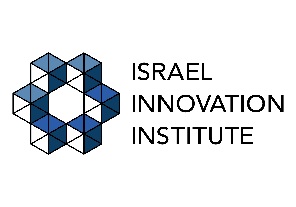 [Speaker Notes: קידום גופים קטליטיים שיניעו את השוק: מרקטפלייס של אתגרים ופתרונות וזירת מסחר בפחמן. לא שהממשלה תנהל אלא שתקדם שמהו אחר. 

בנוסף – קידום מרכזי מופ עם גופים בינ"ל לנושאי האקלים: חברות רב-לאומיות, הבנק העולמי, אמנת המדבור – יש צורך להשקיע משאבים שרק המדינה יכולה והתשואה מהמרכזים הללו תהא גדולה.]
תחומי ההמלצות
הקמת זירות חדשנות
קידום הידע
גיוס משאבים
טיוב תהליכים בממשלה
מיצוב ישראל בעולם
רגולציה תומכת
תשתיות לאומיות
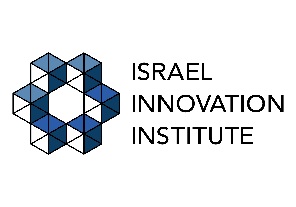 מיתוג ישראל ובניית תוכניות עבודה עם חברות, ארגונים וקרנות.
[Speaker Notes: מיתוג לאומי הוא דבר חשוב שכן start up nation  הביא הרבה חברות, כסף ומשאבים לישראל – בוא נמקד מחדש לנושא האקלים ובמסגרת זו, יש להתחיל לעבוד עם חברות, קרנות וארגונים ולהביא אותם לפעילות בארץ.]
ללא אימוץ מתווה ההמלצות -   ההצלחות תהיינה נקודתיות.ולא נצליח להיותThe climate innovation nation.
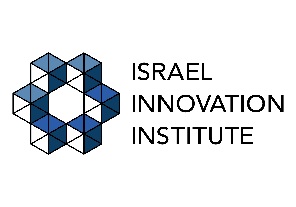 [Speaker Notes: זהו. זה הקציר של ארבע חודשים. יכול להיות שאפשר היה להכניס נושאים נוספים. אך המטרה היתה להציג מתווה לפעילות. שממנו ניתן יהיה לבנות מדיניות ותוכניות עבודה. אני מקווה שהצלחנו. 


חייבים לאמץ את המתווה אם אנו רוצים להיות climate innovation nation. בלעדיו יהיו הצלחות כי עדיין יש כאן ידע וכיוון, אך חייבים לבנות מסגרת מארגנת. 

אני מקווה ששכנעתי אתם במתווה והצגתי כלים שבגדול מוכרים וידועים, אך האם נעשה זאת ביחד. בידכם הדבר.]
תודה
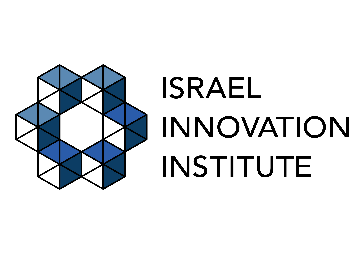